TPM CIRCLE NO :- 01
ACTIVITY
KK
QM
PM
JH
SHE
OT
DM
E&T
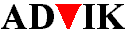 KAIZEN  IDEA SHEET
P15
TPM CIRCLE NAME:  Achiever
LOSS NO. / STEP
DEPT :- MACHINE  SHOP
RESULT AREA
P
Q
A
B
C
D
S
M
CELL:- A247
CELL NAME:- CBS
MACHINE / STAGE  :-  SPM A1
OPERATION  :-  DRILL/TAP
KAIZEN THEME:- To ELIMINATE DRILL DEPTH OVERSIZE PROBLEM IN CBS FOR9.1
IDEA :- To change tool  design
PROBLEM PRESENT STATUS :-Dia 9.1 hole depth 10.0+0.2mm observe 12.00 after tool change.
COUNTERMEASURE - In new Design Total length tolerance added+-0.1mm for overall length.
BENCHMARK
80 nos
TARGET
0
KAIZEN START
10.10.2016
TDC
15.10.2016
Total tool length tolerance was +-1.0 mm mention in drwg
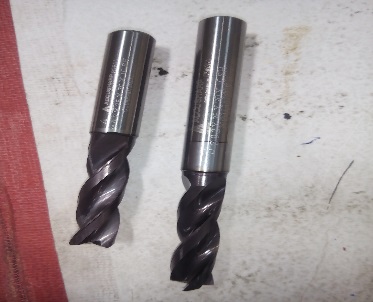 KAIZEN FINISH
15.10.2016
TEAM MEMBERS  :-Santosh Wakchaure, 
Dyp,navnath,anil
Total tool length Tolerance revised and maintain in 0.1mm
BENEFITS :-
1) Hole shift defect eliminate 2) m/a time loss reduced
Before
KAIZEN SUSTENANCE
After
WHAT TO DO:- Check  point added in Sustenance audit check sheet.


HOW TO DO:- Check  visually. 


FREQUENCY :- Daily.
WHY - WHY ANALYSIS :- 
Why1 :-   why depth oversize
Why2 :-   drill length oversize
Why3 :-   in drag no tolerance
Why4 :-   Tool design weak
RESULT :-
Dia  9.1 drill depth oversize problem after 
tool change eliminated.
ROOT CAUSE : tool design weak
REGISTRATION NO. & DATE : 20.09.2016
REGISTERED BY     :- santosh wakchaure
MANAGER’S SIGN :-  Dy pawar